TOÁN
KHỞI ĐỘNG
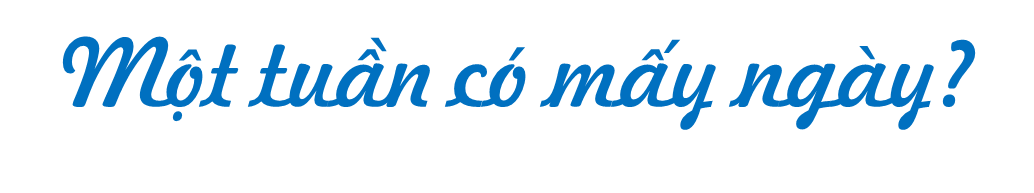 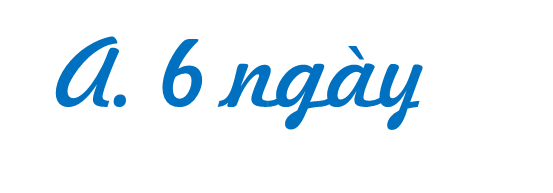 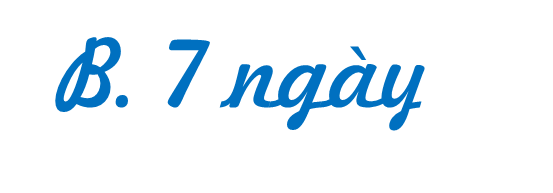 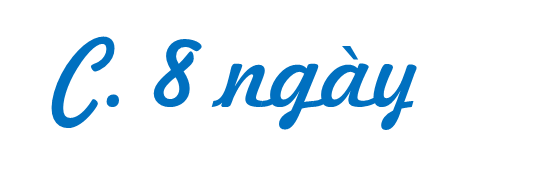 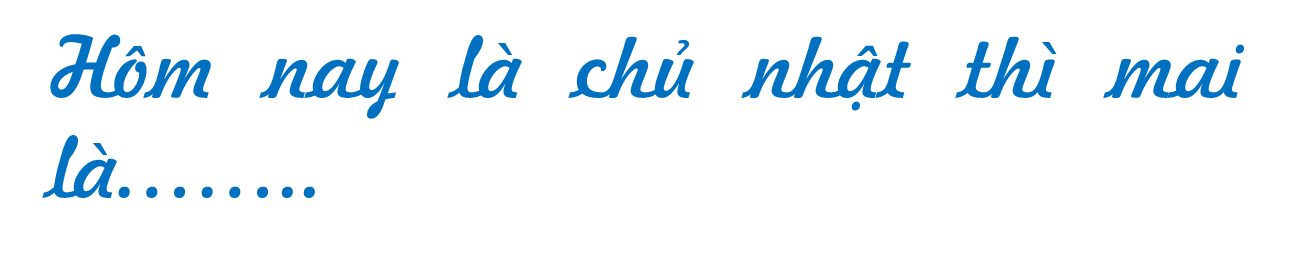 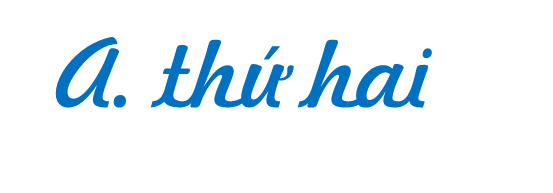 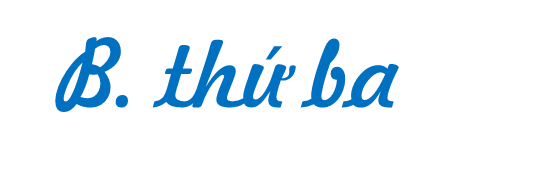 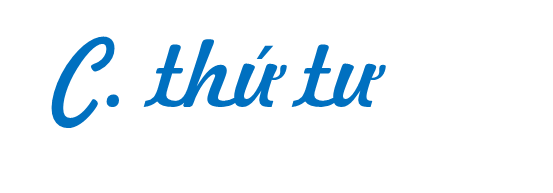 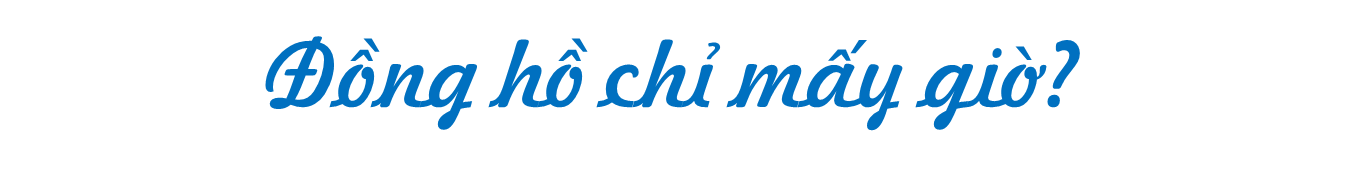 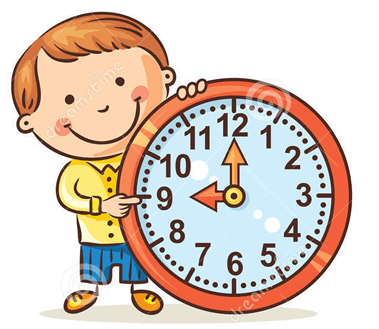 THỜI GIAN. GIỜ VÀ LỊCH
Chủ đề9
LUYỆN TẬP
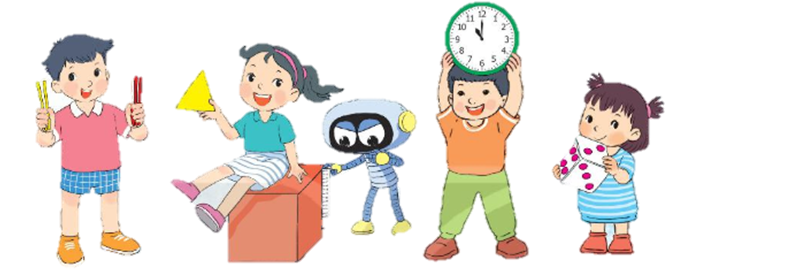 Trang 86/SGK
1
Quan sát bảng sau rồi cho biết:
Vào các ngày nào đàn thỏ ăn số củ cà rốt bằng nhau?
Vào các ngày nào đàn thỏ ăn nhiều hơn 27 củ cà rốt?
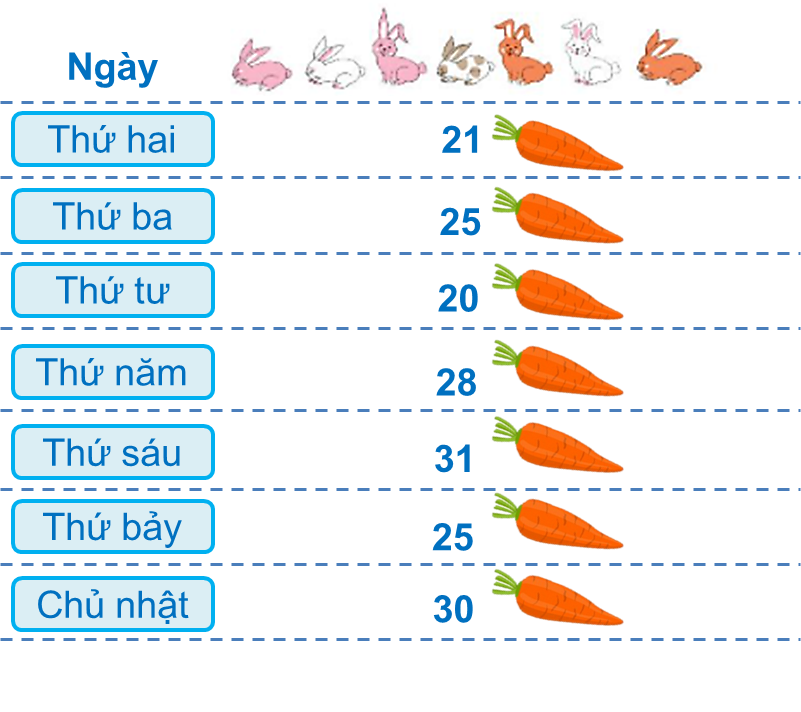 Quan sát tranh rồi trả lời.
2
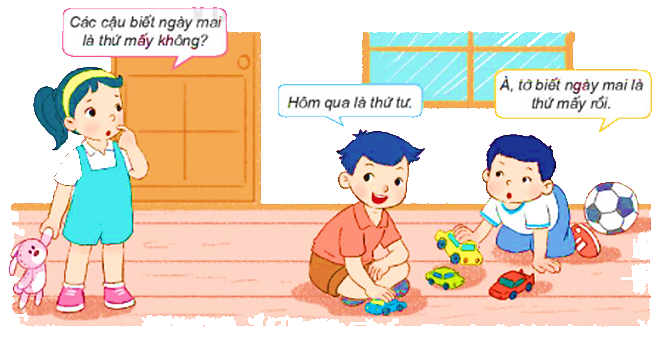 Vậy “ngày mai” là thứ mấy?
Trò chơi Đưa ong về tổ
3
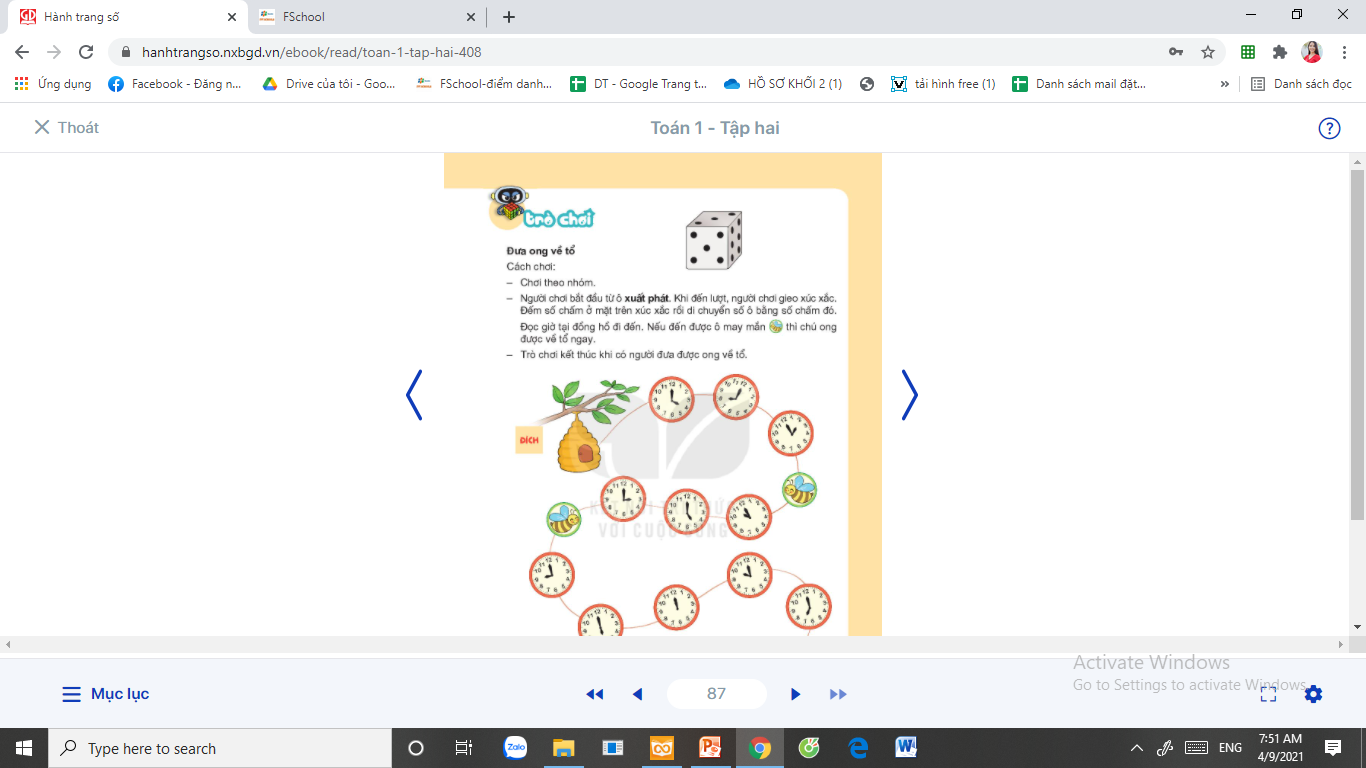 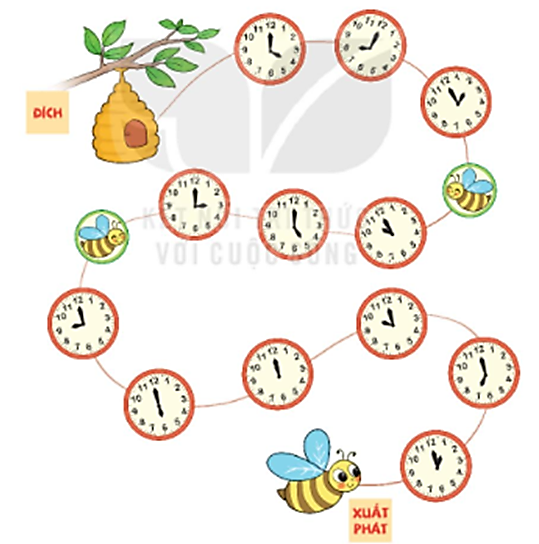 [Speaker Notes: GV phổ biến luật chơi và tổ chức cho hs chơi theo nhóm]
Dặn dò:
             - Xem lại bài đã học
             - Hoàn thành vở bài tập 
             - Chuẩn bị bài: Ôn tập các số và phép tính trong phạm vi 100 trang 88